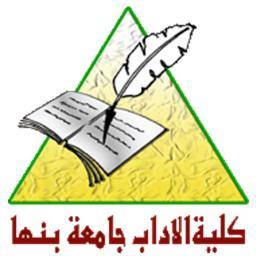 قسم التاريخ والآثارالفرقة الثالثة / عاممقرر: تاريخ الأيوبيين والمماليكاستاذ المقرر: د/ سمير بدر
م2
سلطنة نور الدين علي بن أيبك
وأقيم علي بن أيبك- وهو غلام صغير في نحو الخامسة عشرة من عمره – في السلطنة ولقب بالملك المنصور نور الدين على وذلك في ربيع الأول سنة 655هـ غير أنه لم يل السلطنة إلا نحو 3 سنوات ثم عزله سيف الدين قطز. وهذا تقليد بدأ في عهد نور الدين علي بن المعز أيبك وسيظل متبعاً  طول عصر المماليك، وذلك أن كل سلطان من سلاطينهم كان يُعني عناية كبيرة بتوريث ابنه السلطنة، فيأخذ له الأيمان ويوصي له بولاية العهد، فإذا توفى احترم الأمراء المماليك هذه الأيمان مؤقتاً، وأقاموا الصغير على العرش، ولكنه لا يمكث سلطانًا إلا ريثما يصفي الأمراء ما بينهم من حساب وتنتهي مؤامراتهم ومنافستهم إلى الاتفاق على تولية واحد منهم، فيعزل الصبي الصغير، وينفي إلى دمياط أو الإسكندرية، وقد يبعد خارج مصر فيرسل إلى أراضي الدولة البيزنطية مثلاً.
ومعنى هذه الظاهرة أن الدولة المملوكية لم تعرف النظام الوراثي، وإن كانت قد حاولته فإنها لم تفلح في التمكين له أو الأخذ به، وذلك باستثناء حالات قليلة لأبناء قلاوون. ويرجع السبب في عدم نجاح نظام الوراثة الشرعية عند المماليك إلى أنهم كانوا جنوداً محاربين، نشأوا نشأة واحدة وربوا تربية واحدة متجانسة، فهم قوم قد انقطعت صلاتهم بأسراتهم منذ اشتروا في أسواق الرقيق أو أسروا في ميادين الحروب، فضعفت عندهم مع الزمن معاني الصلات الأسرية وقويت عندهم في نفس الوقت معاني صلات أخرى كان لها شأن كبير في حياتهم وهي: صلات الأستاذية التي تربط بين المملوك وأستاذه (أي السلطان أو الأمير الذي اشتراه ورباه)؛ وصلات الخجداشية (الخشداشية) أو الزمالة التي تربط المملوك بالمملوك.
فكان يصعب على المماليك دائماً أن يلي السلطنة ابن سلطان سابق، لأنه لم ينشأ نشأتهم ولم يرب تربيتهم وليس بينهم وبينه من العلاقات ما يلزمهم بالولاء له، فكانوا في العادة يقبلون سلطنة هذا الابن مؤقتاً، احتراماً لما أخذ عليهم من مواثيق وأيمان إلى أن تنتهي المشاورات بين كبار أمرائهم ويتفقوا على تولية أحدهم، وكان الاختيار يقع عادة على أقرب الأمراء إلى السلطان السابق، وأقرب الأمراء إلى السلطان السابق كان في العادة أقدمهم، والأخذ بنظام الأقدمية من المبادئ الهامة التي كان يحترمها ويعمل بها المماليك.
سلطنة سيف الدين قطز
كان نائب السلطنة لنور الدين علي هو سيف الدين قطز وهو الذي ولي السلطنة بعد عزله، ويقال إنه من البيت المالك الخوارزمي، فلما قضى المغول على  الدولة الخوارزمية شُرد مع من شُرد من جنودها وسيق إلى أسواق الرقيق، وانتقل إلى مصر حيث ترقى في سلك الجندية إلى أن أصبح نائباً للسلطنة. 
     أما نور الدين علي بن أيبك فكان غلاماً صغيراً ومع هذا لم تكن له حمية الملوك، بل كان يقضي معظم وقته في اللهو واللعب، ولهذا تركت السلطة كلها في يد نائب السلطنة سيف الدين قطز. وأهم حدث جرى في عهد نور الدين علي هو محاولة الأيوبيين في الشام للمرة الثانية الإغارة على مصر واستعادتها من أيدي المماليك، وقد قام بهذه المحاولة الملك المغيث عمر بن العادل الثاني بن الكامل محمد – صاحب الكرك – وذلك في سنة 656هـ، فتولى الدفاع عن مصر وعن دولة المماليك الناشئة سيف الدين قطز، وتقابل بجيشه مع المغيث عمر عند مدينة الصالحية وهزمه هزيمة شنعاء ارتد بعدها إلى الكرك.
وفي عهد نور الدين علي أيضاً هاجم هولاكو العراق وقضى نهائياً على الخلافة العباسية، وقتل الخليفة المستعصم بالله وخرب بغداد تخريباً شديداً في صفر 656هـ. وبهذا النصر قرب الخطر المغولي من الشام ومصر قرباً شديداً، ولم يكن في الشام ملك قوي يستطيع الوقوف أمام هذا الخطر الداهم ومقاومته، فعقدت الآمال كلها على مصر وعلى جيشها المملوكي، وبعبارة أدق على سيف الدين قطز، لأن السلطان الشرعي نور الدين علي لم يكن له من السن أو المقدرة ما يؤهله لتحمل هذا العبء.
     ويضاف إلى هذا سبب آخر وهو أن قطز كان موتوراً من التتار وكان أعرف الناس بهم وبخطرهم على العالم الإسلامي، إذا هم نجحوا في الاستيلاء على الشام ومصر، وذلك لأنه كما يقال من أصل خوارزمي، فيقال أن أمه كانت أخت السلطان جلال الدين خوارزمشاه، وأن أباه كان ابن عم ذلك السلطان، وأنه حضر المعارك الأخيرة التي قضى فيها المغول على الدولة الخوارزمية، وقد أُسر في أعقابها وبيع في دمشق ثم حُمل إلى القاهرة.
لهذا كله رأى قطز أنه لا يستطيع العمل وهو نائب السلطنة، والسلطان الفعلي غلام لاه، فأقدم في الحال على عزل نور الدين علي في ذي القعدة 657هـ، ودافع عن فعلته بقوله:(ولابد من سلطان قاهر يقاتل هذا العدو، والملك المنصور صبي صغير لا يعرف تدبير المملكة). وقضى على الملك المنصور وأخيه وأمه وأبعدهم إلى دمياط ثم إلى الامبراطورية البيزنطية، وقد غضب لعزل المنصور علي بعض مماليك أبيه، فاعتذر إليهم قطز بقوله: (إني ما قصدت إلا أن نجتمع على قتال التتار، ولا يتأتى ذلك بغير ملك، فإذا خرجنا وكسرنا هذا العدو فالأمر لكم أقيموا في السلطنة من شئتم)، ثم أخذ يسترضيهم بعد ذلك حتى هدأت غضبتهم.
موقعة عين جالوت
     قرب الخطر المغولي من مصر خطوة أخرى، فقد تقدم المغول إلى الشام، واستولوا على حلب، ثم على دمشق في صفر 658هـ، وفي تلك اللحظة نسى المماليك الذين كانوا قد فروا من مصر بعد مقتل أقطاي أحقادهم القديمة، وعادوا إلى مصر، وفي مقدمتهم ركن الدين بيبرس البندقداري، وأخذوا يتكتلون لملاقاة هذا الخطر الجديد. وهذه ظاهرة امتاز بها المماليك وتكرر ظهورها أكثر من مرة طوال تاريخهم، فهم في نزاع دائم فيما بينهم حتى إذا دهمهم خطر خارجي تناسوا ما بينهم من خلاف ووقفوا أمام هذا الخطر صفا واحدا وذلك بدافع الشعور الغريزي للدفاع عن كيانهم.
وبعد الاستيلاء على دمشق أرسل هولاكو سفارة إلى قطز ومعها كتاب كله تهديد ووعيد يطلب فيه من المماليك الاعتراف بالولاء للمغول بسيادتهم على الشام ومصر. وأقدم قطز بدافع من شجاعته وحبه للدفاع عن العالم الإسلامي وكرهه الشديد للمغول على تمزيق الخطاب، وقتل سفراء هولاكو وعلق رؤوسهم على أبواب القاهرة، وأخذ يحشد قواته ويستعد لملاقاة المغول. ومات في ذلك الحين الخان الأعظم مانجوخان، وأنفذ قطز طلائع جيشه بقيادة بيبرس لملاقاة المغول فتقابلوا وإياهم عند مدينة غزة، وانتصر بيبرس على طلائع المغول لأول مرة، وردهم عن غزة في شعبان 658هـ.
     وخرج قطز ببقية جيشه في رمضان، ثم تقدم الجيش المملوكي كله نحو الشمال إلى أن التقى بجيش المغول قرب مدينة بيسان في موضع يقال له عين جالوت، وبدأ القتال العنيف بين عنصرين من أخطر وأقوى العناصر المحاربة، وبين فنين من فنون الحرب الممتازة في العصور الوسطى. وكانت هذه الوقعة تجربة خطيرة يتوقف على نتائجها مصير العالم الإسلامي بل مصير العالم العربي والأوربي المسيحي كذلك إذا انتصر المغول.
وبدأت المعركة في يوم الجمعة 26 رمضان 658هـ، وقد تأرجح النصر مرات بين الفريقين أثناء المعركة، وذلك لأن قطز كان قد عانى كثيرا لإقناع الأمراء في القاهرة للخروج معه لقتال التتار، وكاد الخلاف بينه وبينهم أن يمنع الكثيرين عن الخروج معه. وفي أول المعركة هزم المماليك وتفرقوا، ولكن قطز ثبت في مكانه وألقى بخوذته إلى الأرض وصرخ بأعلى صوته: (وا إسلاماه!) وحمل بنفسه على العدو، فالتف المماليك حوله ثانية، وانتصروا على عدوهم، وقتل قائد المغول كتبغاً.
     غير أن التتار لم يلبثوا أن ضموا صفوفهم وتجمعوا وتقدموا، وأوشكوا أن ينتصروا على المماليك ثانية فتقدم قطز، وصرخ صرخته الأولى ثلاث مرات: (وا إسلاماه، يا الله: انصر عبدك قطز على التتار)، فأثارت هذه الصرخة وهذا الدعاء حمية المماليك، وحملوا على التتار حتى هزموهم هزيمة شنعاء، فلما تم النصر نزل قطز عن فرسه ومرغ وجهه على الأرض وقبلها، وصلى ركعتين شكراً لله.
وفر التتار بعد هذه الهزيمة من دمشق، ثم من شمال الشام كله، فاستولى عليه قطز، وبذلك أصبحت مملكته تضم مصر والشام كله حتى حلب.
     وأقام قطز والياً من قبله من دمشق، وأعاد بعض ملوك الأيوبيين إلى ممالكهم، كالملك المنصور صاحب حماة، والملك الأشرف موسى صاحب حمص، وكان قد انضم إلى هولاكو فأقامه نائباً على حمص، فلما انتصر قطز طلب منه الأمان فأمنه، أما حلب فقد أقطعها قطز للملك السعيد علاء الدين علي بن بدر الدين لؤلؤ صاحب الموصل.
نتائج موقعة عين جالوت
     تعد موقعة عين جالوت من أهم المواقع الحاسمة في تاريخ المماليك، بل في تاريخ الشرق الأدنى الإسلامي، بل في تاريخ العالم كله، وأهميتها بالنسبة للمماليك أنها كانت تجربة من أخطر التجارب التي مرت بها الدولة المملوكية الجديدة، وأنها كانت من أقوى العوامل التي ساعدت على تدعيم ملكهم، وقد كان حتى ذلك الحين مزعزعاً غير معترف به، وذلك أن القوى الإسلامية كلها لم تستطع الوقوف في وجه هذا التتار الجارف المدمر، فهزم الخوارزميون – رغم قوتهم الحربية الممتازة – بعد نضال عنيف، ثم هزمت الخلافة العباسية في العراق وقضى عليها نهائيا هناك، ثم هزمت جيوش الأيوبيين في الشام.
	ويعترف المؤرخون الأوربيون عند التأريخ لهذه المعركة أنها لم تنقذ العالم الإسلامي وحده من خطر المغول المخرب المدمر، بل لقد أنقذت العالم المسيحي كذلك، لأنه لم يكن في أوربا المسيحية وقتذاك ملك قوي يستطيع مقاومة المغول لو أنهم انتصروا على المماليك وتقدموا في اتجاههم الطبيعي نحو أوربا.
ومن النتائج الهامة لهذه الموقعة أيضاً أنها قضت نهائياً على المعارضة الأيوبية، بل لقد وضعت السلطان المملوكي موضع السيادة على من بقى من ملوك الأيوبيين، فقد طلب صاحب حمص الأمان من قطز، فأمنه وأعاده إلى ملكه – كما أسلفنا – وكذلك فعل بصاحب حماة، أما الملك الناصر صاحب حلب فكان قد أرسل يستغيث بالمماليك في مصر عندما قرب الخطر المغولي في بلاده، ولما تأخرت النجدة وهاجم المغول حلب اضطر أن يستسلم لهم، ثم قصد هولاكو بعد عودته إلى فارس فأكرمه وأعطاه فرماناً بتوليته على الشام ومصر، وخرج من عنده قاصداً الشام، فوصلت أخبار هزيمة المغول عند عين جالوت فأعاده هولاكو إليه وقتله.
مقتل قطز وتولية بيبرس
      وقد طمع بيبرس بعد الانتصار على المغول وضم الشام لملك مصر أن يتولى حلب، ولكن قطز أقطعها للملك السعيد علاء الدين بن بدر الدين لؤلؤ – صاحب الموصل – مكافأة له على ما أداه أبوه للدولة المملوكية الناشئة من خدمات جليلة، فقد دل سلاطينها على حركات المغول وعلى أسرار مشروعاتهم الحربية للتقدم نحو الشام.
     ولكن بيبرس كان يعتقد أن جهوده في مقاومة المغول لا تقل عن جهود بدر الدين لؤلؤ إن لم تتفوق عليها، فإليه يرجع الفضل الأكبر في إثارة المماليك بالشام لمقاومة التتار، وهو صاحب الفضل الأكبر في إحراز النصر الأول عليهم عند غزة، ثم هو من الأمراء القلائل الذين صدقوا القتال مع قطز في عين جالوت، لهذا غضب بيبرس الغضب كله عندما آثر قطز ابن بدر الدين لؤلؤ بنيابة حلب، وأخذ منذ ذلك الحين يأتمر بقطز، وتدبير المؤامرات فن قديم يتقنه بيبرس منذ تآمر على قتل المعظم تورانشاه بن الصالح نجم الدين.
وعاد قطز بجيشه إلى مصر، فلما وصل إلى الصالحية وثب عليه بيبرس والمؤتمرون معه وقتله في 15 ذي القعدة 658هـ ولم يقدر لقطز أن يشهد الزينات العظيمة التي أقامتها القاهرة لاستقباله وإنما شهدها السلطان الجديدة ركن الدين بيبرس البندقداري، فقد تقدم واحد من أمراء المماليك (وهو الأمير أقطاي المستعرب) عندما انتشر خبر مقتل قطز، وسأل المؤتمرين: من الذي قتل السلطان؟ فقال بيبرس: (أنا قتلته)، فقال الأمير: يا خوند، اجلس في مرتبة السلطنة مكانه. وهكذا أصبح بيبرس سلطاناً للدولة المملوكية، ولقب بالملك القاهر، ثم بالملك الظاهر.